Fokusní skupina II
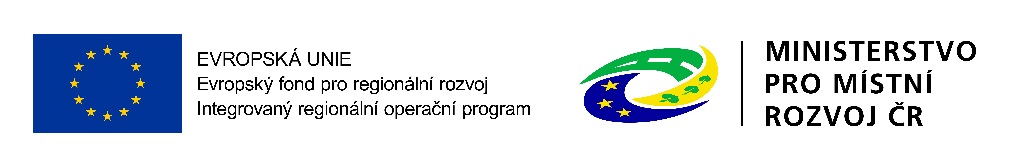 Mid-term evaluace sclld
17. 07. 2019 v zasedací místnosti sídla mas naděje o.p.s.
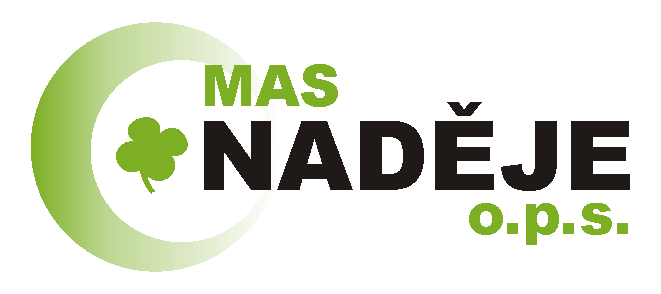 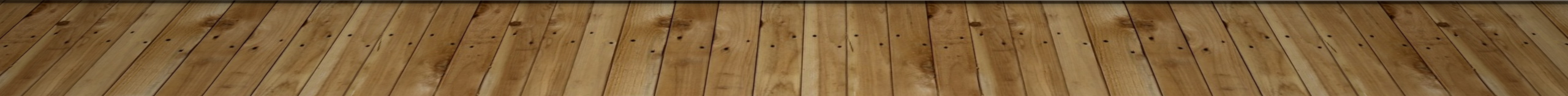 Program
Zahájení jednání
Úvod do problematiky střednědodého hodnocení (mid-term evaluace) Strategie komunitně vedeného místního rozvoje MAS Naděje o.p.s. pro období 2014 – 2020 – zadání pro místní akční skupiny
Oblast A
Oblast B
Oblast C
Případové studie
Diskuze
Závěr jednání
Fokus group
Fokus Group = diskuzní skupina
Jedna z metod získávání dat zejména v kvalitativním výzkumu
Moderovaná diskuze, která má za cíl prozkoumat postoje, názory, mínění apod.
Fokus group II
Kamila Fridrichová		manažerka pro SCLLD
Tomáš Harant			projektový manažer
Martina Filipíková		administrativní pracovnice/asistentka
Bořek Valvoda			konzultant
Petr Pillár			předseda rozhodovacího orgánu
Lucie Matějovicová		předsedkyně výběrového orgánu
Zdeněk Hrabák			předseda kontrolního orgánu
Fokus group II
Jiří Macháček			zástupce žadatele (IROP) 
Jakub Veverka			zástupce žadatele (OPZ)
Pavel Hanka			zástupce žadatele (PRV)
Miroslav Nedrda		zástupce žadatele (OPŽP)
Světlana Nikolova		zástupce příjemce (IROP a OPZ)
Michal Sklenka			zástupce příjemce (PRV)
Aneta Vejlupková		odbornice
Marie Harantová		odbornice
Úvod do problematiky
Cílem je provedení hodnocení realizace SCLLD na úrovní nositele, tj. MAS Naděje o.p.s.
Zpracováno v období		01/2019 – 06/2019
Sledované období		od 17. 07. 2019 do 31. 12. 2018 s výhledem do 30. 06. 2019
Předkládá			MAS Naděje o.p.s.
Komu			Ministerstvo pro místní rozvoje ČR, odbor regionální politiky
Úvod do problematiky
Zhodnotit relevanci nastavení (zacílení) programových rámců SCLLD za účelem včasné identifikace případných nedostatků a prevence nevyčerpání finanční alokace v jednotlivých programových rámcích SCLLD
Zhodnotit nastavení činností a procesů realizovaných MAS Naděje v souvislosti s implementací SCLLD za účelem včasné identifikace jejich špatného nastavení, odstranění nedostatků a zefektivnění činností a procesů
Zhodnotit pokrok v plnění cílů programových rámců SCLLD a identifikace případných bariér a definice vhodných opatření vedoucích k lepšímu naplňování (dosahování) stanovených cílů
Zhodnotit a prokázat případný příspěvek SCLLD ke vzniku přidané hodnoty v území MAS Naděje
Výchozí dokumentace
Informace ZDE
Zadání pro místní akční skupiny
Příloha č. 1 Šablona evaluační zprávy
Příloha č. 2 Šablona případové studie
Příloha č. 3 Návrh otázek
Často kladené dotazy
Oblast A
Interní postupy a procesy implementace SCLLD na základě znalostí a zkušeností z dosavadní realizace
Sebeevaluační tabulky
Fokusní skupina I ze dne 13. 03. 2019
4 postupy a procesy
1. Příprava výzev
2. Vyhlášení výzev a příjem žádostí o podporu
3. Hodnocení žádostí o podporu a výběr projektů
4. Animační činnost (animace a komunikace)
klíčová zjištění
1. proces – Příprava výzev
Zahajovat práci na jednotlivých procesech s dostatečným časovým předstihem (příprava výzvy, změna SCLLD)
Evidovat zpětné vazby od ŘO a zapracovávat zpětné vazby od ŘO při příštím zpracování dokumentace
Pořádat pravidelná školení pracovníků MAS Naděje
Zautomatizovat jednotlivé dílčí procesy pracovníky MAS Naděje
Zpracovat interní postupy PR OPŽP
Budovat znalostní kapacit odborníků v rámci realizace PR OPŽP
Aktualizovat interní postupy PR PRV
klíčová zjištění
2. proces – Vyhlášení výzev a příjem žádostí
Konzultovat problematiku s ŘO a s ostatními MAS
Pořádat pravidelná školení pracovníků MAS Naděje k procesům spojených s vyhlášením výzvy a příjmu žádostí
Zvýšit propagaci možností financování jednotlivých aktivit mezi potencionální žadatele v území MAS Naděje
Uspořádat školení pro práci se systémem ISKP pro žadatele v území
Navázat spolupráci s komerčními subjekty v území zaměřených na projektové řízení (budování znalostních kapacit)
klíčová zjištění
3. proces – Hodnocení žádostí a výběr projektů
Konzultovat problematiku s ŘO a s ostatními MAS
Nastavit pravidelnou notifikaci z hlediska dodržování lhůt jednotlivých dílčích procesů
Nastavit pravidla z hlediska zastupitelnosti pracovníků MAS Naděje
Vyhlašovat výzvu s vazbou na PR PRV vždy v období od 1. do 5. měsíce každého roku
Získat dostatečné znalosti v rámci oblasti rozdílnosti PR PRV (Portál farmáře) a ostatních PR OP (MS 2014+)
klíčová zjištění
4. proces – Animační činnost (animace a komunikace)
Vytvořit a propagovat tištěné materiály o činnosti MAS Naděje do území
Uspořádat dotazníkové šetření ve věci komunikačních kanálů MAS Naděje směrem do území
Zintenzivnit spolupráci MAS Naděje se zástupci obcí (propagace prostřednictvím webových stránek obcí a regionálních zpravodajů) 
Upřednostnit osobní setkání s potenciálními žadateli před e-mailovou a jinou komunikací
Oblast B
B.1
Do jaké míry jsou východiska pro realizaci SCLLD, tj. závěry SWOT analýzy a analýzy problémů a potřeb a identifikovaná rizika stále platná?
3x evaluační podotázka
B.2
Do jaké míry odpovídají cíle a opatření SCLLD aktuálním problémům a potřebám území MAS Naděje?
3x evaluační podotázka
Oblast B
B.3
Do jaké míry jsou alokované finanční prostředky na jednotlivá opatření/fiche programových rámců dostatečné pro vyřešení identifikovaných problémů a potřeb v území MAS Naděje? 
2x evaluační podotázka
B.4
Do jaké míry obsahují programové rámce právě taková opatření/fiche, o které je ze strany potenciálních žadatelů zájem? 
3x evaluační podotázka
klíčová zjištění
B.1
Vysoká administrativní zátěž
Nastavení SCLLD neodpovídá problémům a potřebám území MAS Naděje
Zavedení čl. 20 PR PRV předpokládá zvýšení absorpční kapacity projektů v území MAS Naděje
Nutnost zintenzivnění animačních a komunikačních aktivit
SWOT analýza a analýza problémů a potřeb jsou stále platné
Analýza rizik prováděna v rámci SWOT analýzy je stále platná
Doporučení k řešení klíčových zjištění
B.1
V případě technické možnosti převést finanční alokaci z opatření OPŽP 3.1.1 Výsadba dřevin do jiného programového rámce
Zařadit do SCLLD čl. 20 PR PRV + změna finančního plánu
klíčová zjištění
B.2
Zavedení nového opatření s názvem „Podpora základních služeb a obnova vesnic ve venkovských oblastech“ s vazbou na specifický cíl č. 2.6 „Podpora a rozvoj občanské vybavenosti“ strategického cíle č. 2 „Rozvoj a podpora obcí“
Udržení finančního zdroje (krajský dotační titul), jehož prostřednictvím lze financovat realizaci klíčového opatření č. 2.3.3 „Žijeme pospolu“ a podporovat komunitní život na venkově
Významné problémy v území jako je administrativní zátěž nelze z úrovně MAS řešit
Řešit zbytkové finanční alokace v jednotlivých programových rámcích
Doporučení k řešení klíčových zjištění
B.2
Zvýšení absorpční kapacity projektů v území (čl. 20 PR PRV)
Realokace finanční prostředků PR PRV (čl. 20 PR PRV)
Změna SCLLD = implementace čl. 20 do PR PRV + úprava finančního a indikátorového plánu ve vztahu ke skutečnosti
Řešení zbytkové alokace v PR OPŽP
Řešení zbytkové alokace v PR IROP, tj. přesunout do oblasti školství
Řešení zbytkové alokace v PR OPZ, tj. přesunout do sociální oblasti
klíčová zjištění
B.3
Malý zájem je doposud o podporu projektů sociálního podnikání
V programovém rámci OPŽP není zájem o opatření na podporu výsadby dřevin
Opatření na revitalizaci sídelní zeleně ještě není možné relevantně zhodnotit
Výrazný potenciál má problematika čl. 20 PR PRV zaměřená na podporu drobné infrastruktury obcí
Odpovídající zájem bude o podporu sociálních služeb, škol a školských zařízení a o opatření „Bezpečně autem, na kole, pěšky i veřejnou dopravou
Požadavky žadatelů prostřednictvím žádostí o podporu nepřevyšují finanční prostředky
Doporučení k řešení klíčových zjištění
B.3
Aktualizace zásobníku projektů
Příprava na implementaci čl. 20 PR PRV
Permanentní a důkladná animace území
klíčová zjištění
B.4
Proaktivní přístup MAS Naděje v reakci na potřeby území
Dlouhodobá nedostatek poptávky je identifikován pouze v opatření PR OPŽP „Výsadba dřevin“
Doporučení k řešení klíčových zjištění
B.4
Realokace finanční prostředků PR PRV (čl. 20 PR PRV)
Změna SCLLD = implementace čl. 20 do PR PRV = úprava finančního a indikátorového plánu ve vztahu ke skutečnosti
Oblast C
C.6
Do jaké míry vedly intervence v jednotlivých programových rámcích k dosažení přidané hodnoty LEADER/CLLD?  
4x evaluační podotázka
C.8
Do jaké míry podpořily intervence Programu rozvoje venkova místní rozvoj ve venkovských oblastech? 
1x evaluační podotázka
klíčová zjištění
C.6
Vyšším zapojením veřejnosti a cílových skupin došlo k akceleraci významu MAS Naděje a tím ke zlepšení místní správy
Dochází k navazování nových sítí, znalostních a odborných kapacit
Realizace SCLLD jako takové, prostřednictvím MAS Naděje, je pro území samo o sobě nejvíce inovativní a přinášející synergické efekty
Doporučení k řešení klíčových zjištění
C.6
Nebyla zjištěna žádná zásadní doporučení
klíčová zjištění
C.8
Služby a místní infrastruktura jsou zcela beze změny
Přístup ke službám a místní infrastruktuře se nezměnil
Obyvatelé venkově se rozhodně zapojovali do místních akcí
Obyvatelé venkova měli z místních akcí rozhodně prospěch
Pracovní příležitosti prozatím nelze posoudit
Zabezpečit působnost MAS na území tzv. bílých míst
Pokračovat v intervencích do území MAS Naděje
Doporučení k řešení klíčových zjištění
C.8
Změna SCLLD = implementace čl. 20 do PR PRV
Změna období pro vyhlášení výzvy PRV
Diskuze
Děkujeme za pozornost 